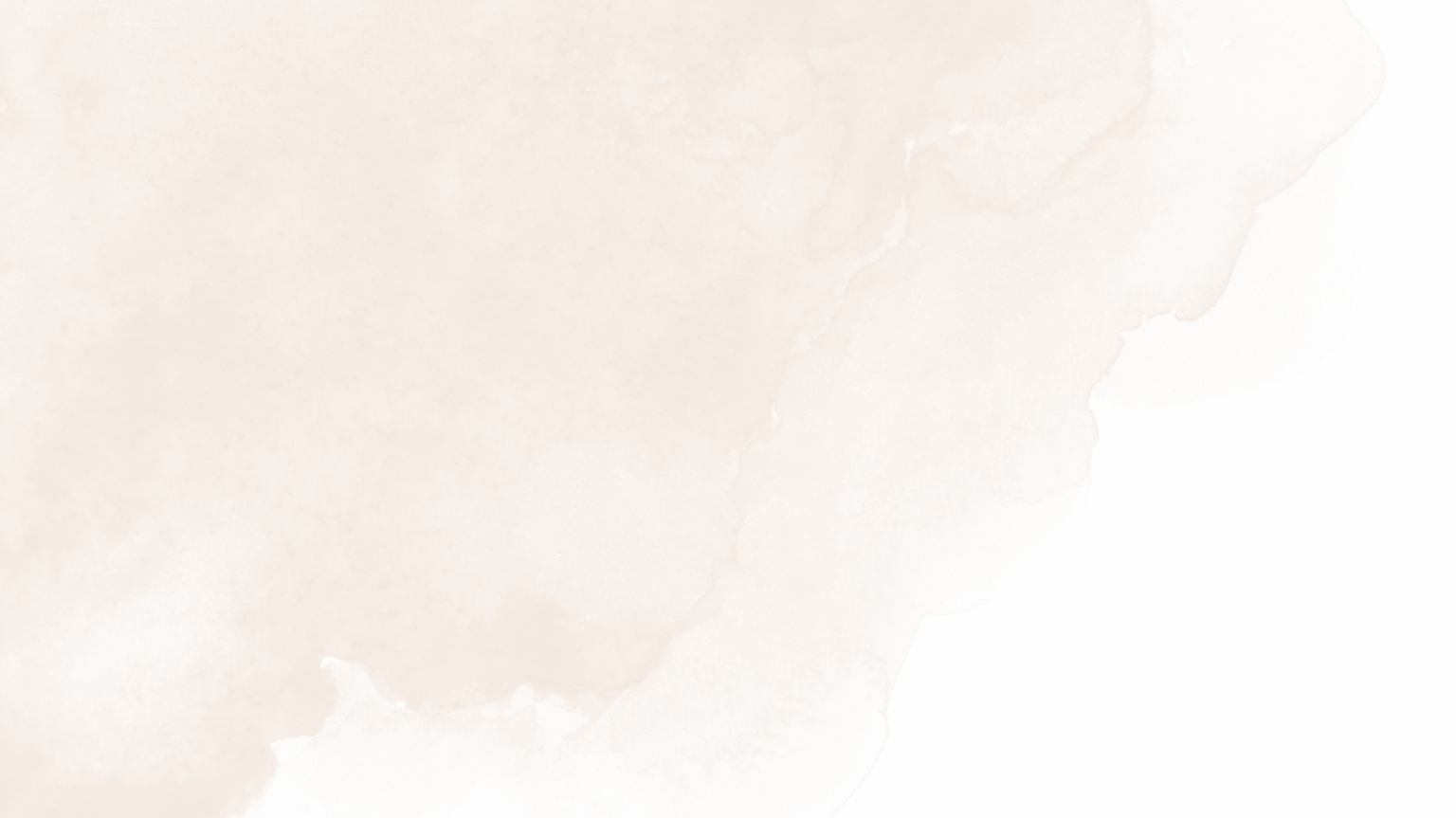 INTRODUCTION TO THE JUVENILE JUSTICE SYSTEM
Name of Presenters
Office Presenters are From
Attribution and Disclaimer
•
This	project	is	supported	by	Grant	#2019-MU-MU-K002
awarded by the Office of Juvenile Justice and Delinquency
Prevention	(OJJDP),
Office	of	Justice	Programs,	U.S.
Department of Justice.

The opinions, findings, and conclusions or recommendations 	expressed in this publication/program/exhibition are those of 	the author(s) and  do  not  necessarily reflect those  of  the 	Department of Justice.
 Purpose of the Juvenile Justice System (e.g.
Rehabilitation)
 Age of Jurisdiction; definition of “juvenile”
 Importance of having dedicated juvenile prosecutors(s) who understand the adolescent brain, accountability to victims and communities, and the rehabilitative and treatment needs of youth
 # of Cases Prosecutors’ Office handles per year
 Name and location of Juvenile Courthouse
JUVENILE JUSTICE OVERVIEW
 Standard to arrest a juvenile
ARREST AND POST-ARREST PROCESS
 Alternatives to an arrest
 What happens after an arrest
 Where youth goes after arrest
 What happens at that location?
 Are parents contacted?
 Where does case go next?
 What options exist to divert the case?
 What is the criteria for diversion?
 Can police divert? Probation? Juvenile Counselor? Prosecutor?
 What programs exist for diversion?*
 How long does youth have to complete diversion program?
 How many times can a youth participate in diversion?
*See NDAA’s prosecutor led diversion map: https://diversion.ndaa.org/
DIVERSION OPTIONS
 How the case gets referred to the Prosecutor’s Office
PROSECUTOR
FILING DECISIONS
 What the prosecutor does upon receiving the case:
What documents are reviewed?
What interviews are conducted? What factors are considered?
  Arraignment/Detention Hearing
 Probable Cause Hearing
 Motion Practice
 Pre-trial hearings; suppression hearings
 Plea Bargaining
 Trial/fact-fining hearing
 Disposition/Sentencing
JUVENILE COURT PROCESS
 What factors are considered at disposition: Seriousness of charge
Harm to victim and/or community Age of youth
Prior history Family/home life
School records Peers
DISPOSITION/ SENTENCING